Ontario Institute for Education Leadership
L’Institut de leadership de l’Ontario
Ontario Leaders Collaborating for Student Achievement, Equity and Well-being
La collaboration des leaders en Ontario assure la réussite, l’équité et le bien-être des élèves.
leading for Equity and excellence at kipling collegiate institute 
a narrative by 
Principal Mohammed Adil Askary
[Speaker Notes: BACKGROUND
The Institute for Education Leadership (IEL) of Ontario engages in collaborative inquiry as an essential approach for reaching its priority goal of promoting and supporting effective education leadership.
How practicing principals lead for equity and excellence is a key issue capturing the attention of education leaders across the province and internationally.
Research and practice confirm that leaders learning from other leaders is a powerful professional learning approach that benefits all those involved and over time results in strengthened leadership practice.
Leadership stories written by practicing principals to describe how they lead for equity and inclusion have been proven to be impactful in the absence of face-to-face learning experiences. 
This story is written by secondary principal Mohammed Adil Askary. It describes Adil’s journey from his point of his entry as the incoming principal of Kipling Collegiate Institute and the subsequent years that follow up to June 2021.]
HOW TO USE THIS RESOURCE
[Speaker Notes: This resource was designed to be self-directed and used by school and system leaders to suit their schedules and learning needs. 
It is recommended for use in pairs such as mentor-mentee partners or in small groups of critical friends. It can also be used in a facilitated large group session with some modification. 
Notes included with slides provide additional information excerpted from the story and in some cases from the research. Users are encouraged to read the entire story to have a more complete understanding of the issues that Adil describes. 
Sample questions are included to promote reflection, discussion, debate, and application.]
OVERVIEW OF PRESENTATION 
About Mohammed Adil Askari 
Adil’s Leadership Story & His Lived Experiences
The Invitation to Move to Kipling & The Decision 
Leading for Equity and Excellence – Adil’s Vision
Kipling Collegiate Institute: Its Students, Staff, Families & Community
Getting Started: Leadership Roles & Responsibilities 
What’s the Problem – Technical, Adaptive or Wicked?  
Confronting Reality: Complex & Conflicting Priorities 
Problem-Solving: Choose Your Focus 
Setting directions & Building a Shared Vision
Building Trusting Relationships
Engaging Families & the Wider Community
Leadership Self-care & Well-being 
Lessons Learned
[Speaker Notes: Adil’s story is rich with possible discussion themes that are common to many school leaders in both elementary and secondary schools. 
The issues identified in the slides that follow are a sampling among countless others that are embedded in the story. 
Read the entire story if time allows and then choose issues that are of greatest relevance and interest to you – either those included here or your own.
Reflect on them individually and then ideally find time to discuss and debate possible ways to address the issues with others.]
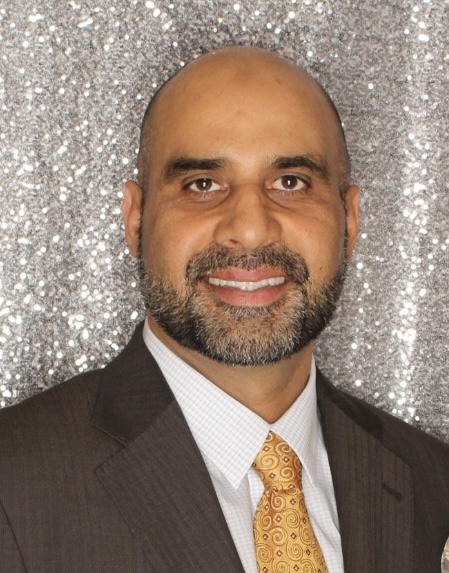 ABOUT MOHAMMED ADIL ASKARI
Photo
[Speaker Notes: Adil’s lived experiences as the oldest son in a family who immigrated to Canada and settled in the Dixon community continue to influence him as a teacher and leader in his school community.
Many in Adil’s extended family still live in the Kipling community.]
ADIL’S LIVED EXPERIENCES 

Adil, whose parents were newcomers to Canada, grew up in the Dixon neighbourhood which is where many Kipling students live. For Adil, leading for equity and excellence reflects his lived experience and is his call to action. 
 
In his words, “I feel that it’s my responsibility and duty to help ensure that every student who walks into the school and down its halls and in its classrooms has the same opportunities that I have been blessed with. This is what drives me as principal each and every day.”
[Speaker Notes: See pages 1 to 2 in the story for more detail. 

Consider the following questions:
What are your lived experiences that led you to take on the role of education leader? 
Who were the people in your life who influenced this decision as well as your leadership practice?]
The Invitation to Move to Kipling

In March 2017, Adil’s superintendent met with him to discuss his interest in moving to Kipling Collegiate Institute (KCI), a challenging school that was facing possible closure.
Adil wasn’t looking for a change as he was experiencing success in his second year at one of the largest special education secondary schools in the district.
[Speaker Notes: See pages 1 to 2 in the story for more detail. 
Consider the following questions:
What would your response be if you were in Adil’s place when his superintendent invited him to move to a new school when he was just starting to see results in his current assignment?
Speculate on why Adil’s superintendent thought it would be a good move for Adil and for the school and its community.]
The Decision  

Adil was attracted to the opportunity of rebuilding and re-envisioning a school from the ground up which was rare in a large school board.
At the end of the hour with his superintendent, Adil made his decision – he would move to Kipling CI and would do so with confidence, excitement and the sense of challenge that comes from being handed such a great opportunity.
[Speaker Notes: Consider the following questions:
What would your response be if you were in Adil’s place when his superintendent invited him to move to a new school when he was just starting to see results in his current assignment?
Adil explains why he decided to agree to the move. What else do you think influenced his decision?]
LEADING FOR EQUITY & EXCELLENCE – ADIL’S VISION 
 
From day one, Adil had four fundamental goals in mind for the school: 

Ensure students at Kipling CI had equity of opportunity and access;  
Establish a caring and accepting school community that fosters a sense of belongingness and pride students see, feel, and hear when they enter the school;
Create a physical space that captures students’ voices, reflects their identities, and responds to their unique and diverse need;, and 
Provide a school experience that holds the promise of providing a world-class education.
[Speaker Notes: See pages 1 to 2 in the story for more detail. 
What does “leading for equity and excellence” mean to you in your role as education leader?
Here is what leading for equity (and excellence) means for education leadership researchers Alma Harris & Michelle Jones (2020). They cite international evidence to argue the following critical features of leading for equity and excellence:
Have a relentless focus on improving teaching and learning;
Place a firm emphasis on valuing all pupils and making them feel part of the school “family;”
Build positive relationships with parents/families and engage them in their children’s education; 
Create an inclusive school culture; and 
Hold consistently high expectations for all students. 
To read the full article see: https://doi.org/10.1080/13632434.2019.166978. Refer also to their book, System Recall: Leading for Equity and Excellence in Education (2020)

What’s missing for you in this description of leading for equity? Explain why.]
Introducing Kipling Collegiate Institute (KCI): 
Its Students, Staff, Families & Community*

 As many as 48 countries of birth are represented with over half of Kipling students either born in Somalia or Pakistan or who have Somalian or Pakistani family backgrounds; 
About 28% of its students have arrived in Canada within the last five years and only 52% come from feeder schools;
53% of Kipling parents are in single family households and are experiencing poverty and/or unemployment; 
Influential alumni who were supportive of Kipling Institute Collegiate’s legacy and positive reputation established decades before fought to oppose a name change, therefore the name Kipling CI remained;   
Staff agreed with Kipling’s renewal plans including renovation, but some disagreed with the introduction of specialized programming including Credit Recovery. 

* Data in 2017
[Speaker Notes: Consider the following questions:
Who are the students, staff, families and community in your context? How are they similar or different from Adil’s school? 
Adil viewed the Pupil Accommodation Review (PAR) report as a gift. Its findings and recommendations were informative and provided him with rich data that would inform his entry at Kipling. 
 As a new principal in a school why is it important to have this information and knowledge about the school and its community?
What are some efficient ways of gathering and compiling this quantitative and qualitative data so that it is readily available?]
getting started – leadership roles & responsibilities 
 
 The insights in the Pupil Accommodation Review (PAR) report became the “go-to” checklist Adil used to track progress. They held promise for bringing new life to Kipling CI and also signalled the complex challenges that lay ahead. 
In Adil’s words: “Transformational and instructional leadership would continue to figure prominently along with my role as staff developer, visionary, student coach and counsellor, and family and community advocate.  Integrated in these roles, depending on the circumstances, were roles as engineer, architect, chef, interior designer, landscaper, and more.”
[Speaker Notes: See pages 2 and 5 – 6 in the story for more detail. 
Almost two decades ago, in When Leadership Spells Danger, Harvard professors Heifetz and Linsky (2004) opened up a dialogue about why leadership is “difficult” and can “spell danger.” For them leading meaningful change in education takes courage, commitment and political savvy. 
Leadership in 2022 is no less difficult and some would say it is even more challenging and work intensive. In ‘COVID 19 – school leadership in disruptive times’ 
Harris and Jones (2020) shine a light on the demanding and chaotic circumstances and relentless pressure that education leaders experience as they address seemingly endless problems. 
In their words, “Crisis and change management are now essential skills of a school leader. Running an effective school in disruptive times will require more than routine problem solving or occasional firefighting.”
For them, “this is a perfect storm with imperfect leadership responses.” They cite Netolicky (2020) who writes: ‘In a time of crisis, leaders must act swiftly and with foresight but also with careful consideration of options, consequences and side effects of actions taken’. 
Harris and Jones agree, “No one can predict what might be the best solutions, the best actions, the side effects of any actions taken in this crisis. School leaders are walking a tightrope without a safety net. There are no precedents and no guides to leading schools in a pandemic.”

Consider the following question:
What words or phrases about your own leadership journey come to mind as you read about Adil’s journey, especially during the first days, weeks and months of his first year?]
WHAT’S THE problem?
TECHNICAL, ADAPTIVE, Or WICKED
[Speaker Notes: In order to work through Adil’s challenges it is important to review technical, adaptive or wicked problems.
This will ensure a better understanding of the problems presented in issues one through five.

Heifetz and Linsky challenged leaders to think differently about the tough problems they face and drew a comparison between two types of problems: technical and adaptive. 
They argued that understanding the distinction between the two is foundational to the problem-solving that leaders do. 
Technical problems are those that we can solve through the knowledge of experts or authorities. The problems may be complex, such as a printer that is not working but specialists know exactly how to fix them. Solving them draws on existing knowledge and the experience of others who have solved similar problems.  
Adaptive problems are those that experts can’t solve. The solutions lie not in practical and procedural answers, but rather in people themselves. A mechanic can fix our car’s brake linings but can’t stop those who ride the brake pedal because they’re afraid of driving too fast. Adaptive work requires learning, and a change in values, beliefs or behaviour. 
To learn more about the problem-solving approach these leadership experts recommend, refer to their book, Leadership on the Line: Staying Alive through the Dangers of Leading or their Harvard Business Review article, ‘A Survival Guide for Leaders.’
Other thought leaders have added “wicked” problems to the problem-solving lexicon. These are problems that are unique and without precedent. There are few rules to guide solving them because wicked problems may change as we work on solving them. They are often intertwined with other problems and involve multiple stakeholders who may disagree about what the problem is. 
 
To learn more about the problem-solving approach Heifetz and Linksy recommend, refer to their book, Leadership on the Line: Staying Alive through the Dangers of Leading or their Harvard Business Review article, ‘A Survival Guide for Leaders.’
Refer to Ideas Into Action: Exploring the “Cognitive” Personal Leadership Resources (PLRs) Problem-Solving Expertise, Role-Specific Knowledge & Systems Thinking which provides strategies for strengthening problem-solving expertise. 
To learn more about “wicked problems” read ‘Tackling “Wicked” Problems’ by Jennifer Riel (2012), Rotman School of Management.
Refer to Harris and Jones (2020) who bring these concepts into the current reality of the pandemic in which education leaders face a constant barrage of problems that most would classify as adaptive and in many cases as wicked.]
CONFRONTING REALITY: COMPLEX & CONFLICTING PRIORITIES 

Adil identified the following four conflicting priorities that needed his urgent attention:
Optional Attendance
Aging Buildings
Reputation and Stigma
Lack of Magnet or Specialized Programming
[Speaker Notes: See pages 3 to 5 in the story for more detail.

Optional attendance is a TDSB process that allows students to apply to and attend schools other than their “designated school” which is determined by their home address. This process had resulted in competition among enrolment in secondary schools.
Aging buildings: Kipling CI was built in the 1960s and when Adil arrived, every dimension of its age was in plain sight.  The gym floor was shabby and showed its years of wear and tear.  Its bleachers were long overdue for demolition.  The library felt like it was stuck in a time warp.  The kitchen had been closed for five years.
Reputation and stigma: A short decade before Adil arrived at Kipling CI, it was celebrated in Macleans magazine as one of Canada's ten extraordinary high schools, and in the Toronto Star as a school known for its unity and peace initiatives.  The reality of gang activity in the school community presented a challenge that felt insurmountable.  Over time, beliefs about the safety and security caused by this gang culture in the community had become firmly entrenched.
Lack of magnet or specialized programming was a major reason for enrolment decline.  All the secondary schools that surround Kipling CI had programs which attracted students whose home school was Kipling CI.  

Consider the following questions:
How would you define these “problems” – technical, adaptive or wicked? Explain.
What approach did Adil take? What would you do?]
PROBLEM-SOLVING: CHOOSE YOUR FOCUS

Scroll over the next five slides and select an issue that interests you. For each area you choose, use the following prompts to facilitate reflection on your own and/or action-oriented dialogue with others:  
Review the notes pages that accompany each slide to learn more about the issue and/or refer to Adil’s story if you want to learn more about the issue in his context 
Consider the issue – is it technical, adaptive, or wicked? Why do you think so? 
How does the issue apply in your context? Similarities? Differences?
How does the approach Adil uses compare with others you have experienced? Similarities? Differences? 
What suggestions would you make to increase likelihood of a good outcome?
[Speaker Notes: Consider the following:
As you become familiar with the complexity of Adil’s leadership journey, choose other issues beyond those included in this presentation.
Use them to spark reflection and debate all with the goal of strengthening your own leadership practice.]
ISSUE ONE: SETTING DIRECTIONS & BUILDING A SHARED VISION
 A key priority for Adil was to create a shared vision for the “renewed” Kipling CI.  He drew on a framework for building a shared vision that his superintendent had introduced to school leaders in his principal learning network. The framework consisted of two basic phases which Adil modified to work for Kipling CI and its unique situation: 

The THINK phase lasted from September to October.  It was a time when we asked ourselves key questions: Where are we now; Where are we going, and What do we need to learn?  
The ACT phase which began in November was difficult and made it a challenge to establish an agreed-upon vision.
[Speaker Notes: See page 8 in the story for more detail. 

 Adil could see that the process of addressing key questions would be more important than getting a vision articulated in a sentence or two.  We asked ourselves: 
How will we know that we have reached our goals?  We understood that what gets measured gets done and so we had to identify the indicators to understand the impact of our action.  This entailed gathering evidence.
What actions will we take together so that we move beyond thinking to doing what was needed to achieve results?  
What changes do we need to make in our thinking and in our behaviours?  Making commitments in response to this question was challenging – first for staff to be willing to take the risk and respond openly and second to translate into action. 
Adil points out that “it was essential that ours was an asset versus a deficit focus.  We needed to identify what we were doing well and at the same time keep our minds open to determining how our thinking and actions might need to shift.” 
The process was organic and had to be one that resulted in shared ownership. That meant that what was produced may not be exactly what was a perfectly worded vision statement. Adil admits that it “took a full year before we could come close to landing a carefully worded vision statement.” 
In place of such a statement we agreed to the following which would continue to undergo updates as we moved forward: 
	 At Kipling CI, we believe in nurturing the needs of the whole learner.  We offer an excellent academic program integrated with modern technology, active community service and a wide range of clubs and activities. We are a small, multicultural community school prioritizing respect, dignity and understanding for each individual and the community as a whole.”

Consider the following questions: 
Getting a vision statement articulated in a sentence or two proved to be difficult such that Adil had to change course. Why do you think it was difficult? What would you do?]
ISSUE TWO: BUILDING TRUSTING RELATIONSHIPS
 
 Adil noticed staff resistance to some of his moves and proposals early on. He responded by investing in staff ownership. He aimed to create a culture of collective efficacy – a culture of “we” – “if Kipling CI was to flourish.”  He did this in a number of ways including:  
buffering staff from distractions through simplifying and where possible eliminating workload related to policies and program requirements and reporting;
communicating clearly and often; 
acknowledging that Kipling CI was undergoing a tremendous amount of change;
building on strengths and recognizing and supporting areas for growth;
listening and giving voice to staff concerns and input; and
distributing and sharing leadership.
[Speaker Notes: See pages 10, and 11 – 13 in the story for more detail. 

Consider the following questions: 
What were key challenges that Adil faced in working with staff?
How did Adil respond to these challenges, i.e., key leadership moves that Adil made that resulted in positive outcomes?
What Personal Leadership Resources (PLRs) – social, cognitive, psychological – did Adil need to draw on throughout the process of working with staff to create the collective “we” efficacy that he sought.]
ISSUE THREE: ENGAGING FAMILIES
 
 Adil’s first meeting with parents was heartening considering the home situations of many Kipling families. Over 35 people in attendance when in the past there were only 3 or 4 parents who attended. 
This was promising since it was an important opportunity to get parents and the community engaged in Kipling CI’s transformation. 
His challenge was responding to the questions which initially were always the same: “how safe is the school” and “why are your results so low?”
[Speaker Notes: Consider the following question:
How would you respond to the questions that Adil was repeatedly asked about: school safety and student achievement? 
What are some key considerations in preparing for and then conducting a first meeting with school families?]
ISSUE FOUR: ENGAGING THE WIDER COMMUNITY


At a community meeting Adil attended to promote Kipling CI and share the good things that were happening, a parent’s comment confirmed how challenging it would be to change Kipling CI’s negative reputation. 

This parent stood up and with great pride commented on how important it was to keep Kipling CI open: “It means that Kipling CI students don’t attend my child’s school” insinuating that if Kipling CI students attended his child’s school, they would put the safety of his child and other students at risk.
[Speaker Notes: See pages 13 – 14 in the story for more detail. 

Consider the following questions:
How would you respond to this parent’s comment? 
Read more of Adil’s story to identify what aspects of the changes at Kipling CI were successful in reversing Kipling CI’s negative image?
Do you think that it would be possible to completely eliminate the stigma associated with Kipling CI? Why or why not?]
ISSUE FIVE: LEADERSHIP SELF-CARE & WELL-BEING
 Adil writes: 
“March Break 2018 had arrived, and I looked forward to leaving the city for a snowboarding vacation with my family.  Little did I know that my physical well-being was absorbing the pushes and pulls of the previous months and I ended up in hospital.  Although this personal illness meant that I would miss the rest of the school year while I convalesced, it didn’t dissuade me from moving forward upon my return in August.  In fact, I was even more determined.  This included pushing back as needed to ensure that we were on track with the renovations and that promised changes would be delivered to the school and the community in a timely way.”
[Speaker Notes: See page 17 in the story for more detail. 

Consider the following questions:
What emotions surface as you read Adil’s words? 
How are you attending to your own well-being?]
LESSONS LEARNED 

For Adil, the two lessons that stand out among others in this journey are:  

Having perseverance, resilience, and determination or what some refer to as “grit,” are qualities that I have added to my resume – it is who I am as a leader and these traits emerged as essential; and 
Engaging skillfully in courageous conversations continuously to move Kipling CI in the right direction and work towards transforming it into a place that is valued by all who are a part of it.
[Speaker Notes: Consider the following questions:

What are some of Adil’s leadership practices that are replicable by all school leaders irrespective of context? 
How has Adil’s leadership contributed to equity, inclusion, anti-racism and anti-oppression? 
What are aspects of Adil’s leadership in addition to those he mentions that you think led to his success?
What are some pitfalls and barriers that you think made his journey more challenging?]
To this Adil adds: 
 
The primary motivator and purpose of school-level leadership is to do everything possible to help students achieve success with the best possible outcomes.  
This means drawing on all human and material resources possible including my own expertise and internal capacity.
[Speaker Notes: Consider the following question:

What two or three key take-aways for you in reading about Adil’s journey?]
A PARTING MESSAGE & POSTSCRIPT FROM ADIL

“It takes a strong team with a commitment for the best outcomes for students and it is a team effort – not one I could as the formal leader accomplish on my own. The Kipling CI team has embraced the vision and taken many risks to achieve amazing results over a short period of time.” 

Adil reports that in January 2022 enrolment at Kipling CI is at 720. The school’s enrolment had declined from 650 in 2013 to 388 students in 2017. 
and continues to grow. He continues to promote Kipling CI as is evident in the following clip ‘Teen Afghan refugees learn about Canada through cooking’ which profiles Kipling CI’s flourishing culinary program.
[Speaker Notes: Consider the following:
Adil found it challenging to write a short story of his journey at Kipling CI by focussing on just one challenge. 
Suggest why this is true of most leaders who attempt to write about their own leadership over time?
Consider writing your own leadership story. Start by focusing on one challenge rather than attempting to describe a four-year journey as Adil did. Refer to other stories that the IEL has posted on its website at https://www.education-leadership-ontario.ca/index.php?cID=852.]